PLEASESTANDBY
OUR LIVESTREAM
WILL BEGIN SOON
WELCOME
THANKS FOR JOINING US!
Songs of
Praise to God
OpeningPRAYER
Songs of
Praise to God
THE REVELATION OF JESUS CHRIST
“WHO IS ABLE TO STAND?”
REVELATION 6:17 (NKJV)
THE REVELATION OF JESUS CHRIST
“THINGS WHICH MUST SHORTLY TAKE PLACE”
REVELATION 1:1 (NKJV)
THE REVELATION OF JESUS CHRIST
“HEAR WHAT THE SPIRIT SAYS TO THE CHURCHES”
REVELATION 2:7 (NKJV)
THE REVELATION OF JESUS CHRIST
7 WARNINGS FROM 7 CHURCHES
PART ONE
LEARNING FROM THE PAST
“For whatever things were written before were written for our learning, that we through the patience and comfort of the Scriptures might have hope.” – Rom. 15:4
THE 7 CHURCHES OF ASIA MINOR:
Ephesus
Smyrna
Pergamos
Thyatira
Sardis
Philadelphia
Laodicea
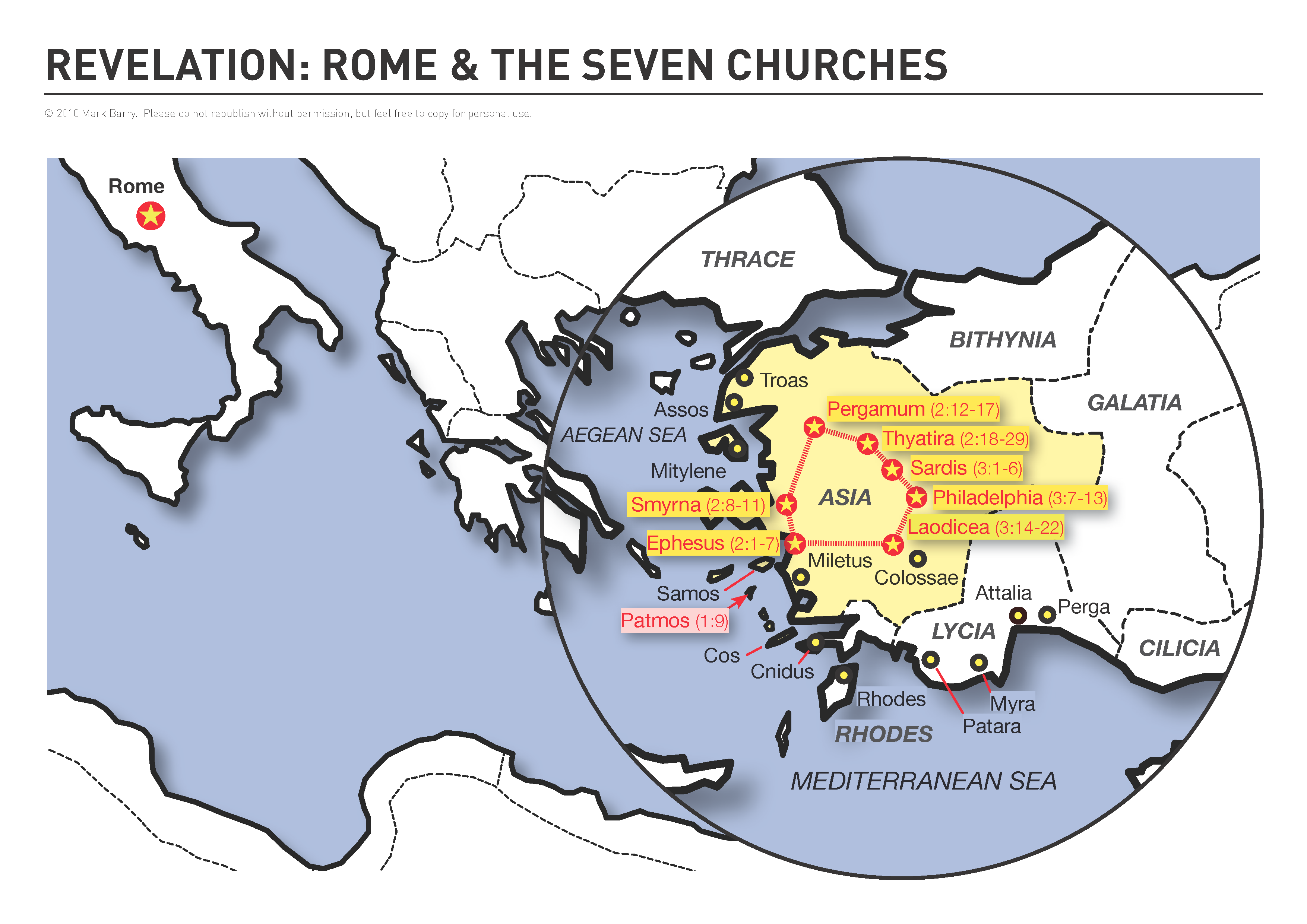 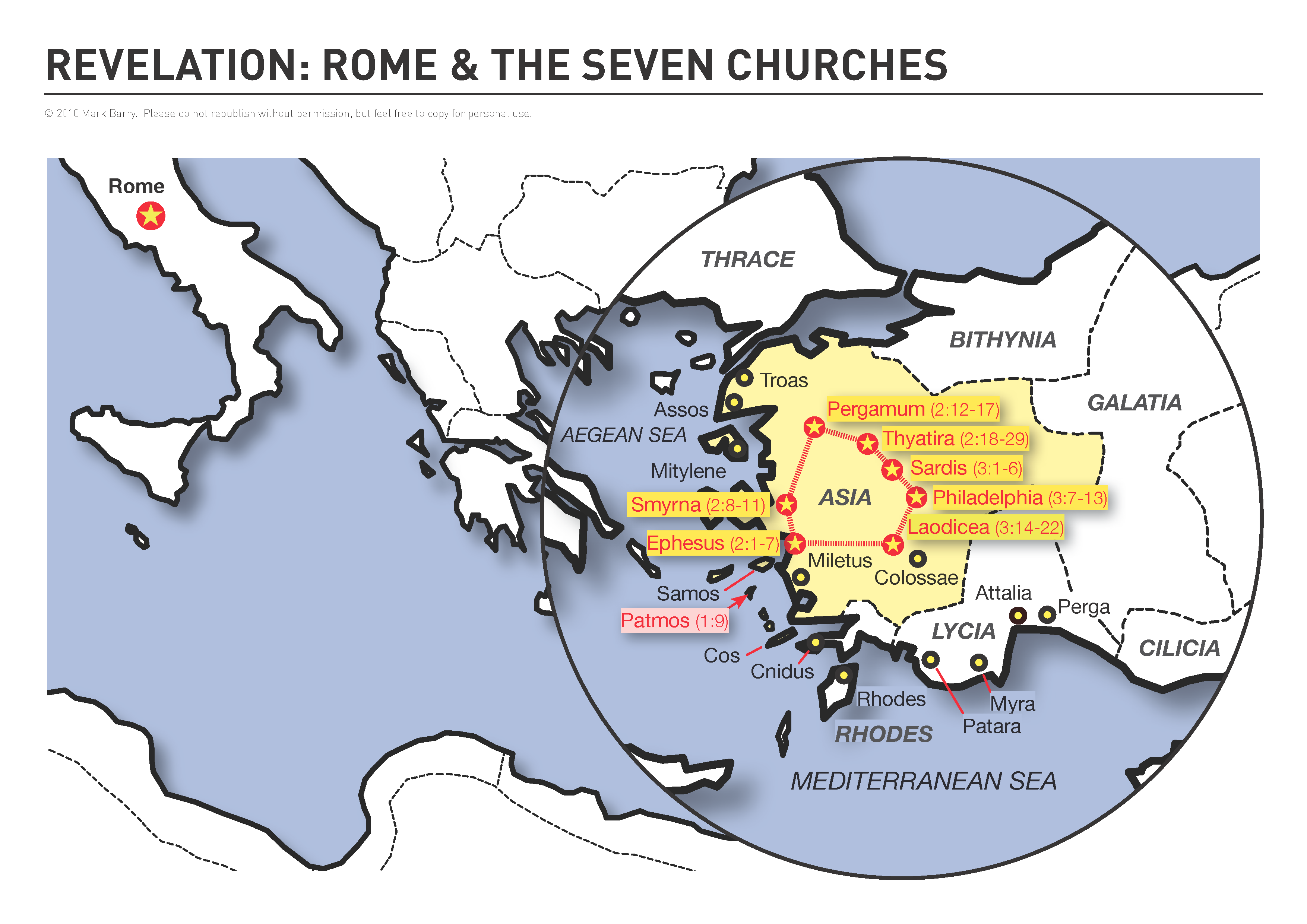 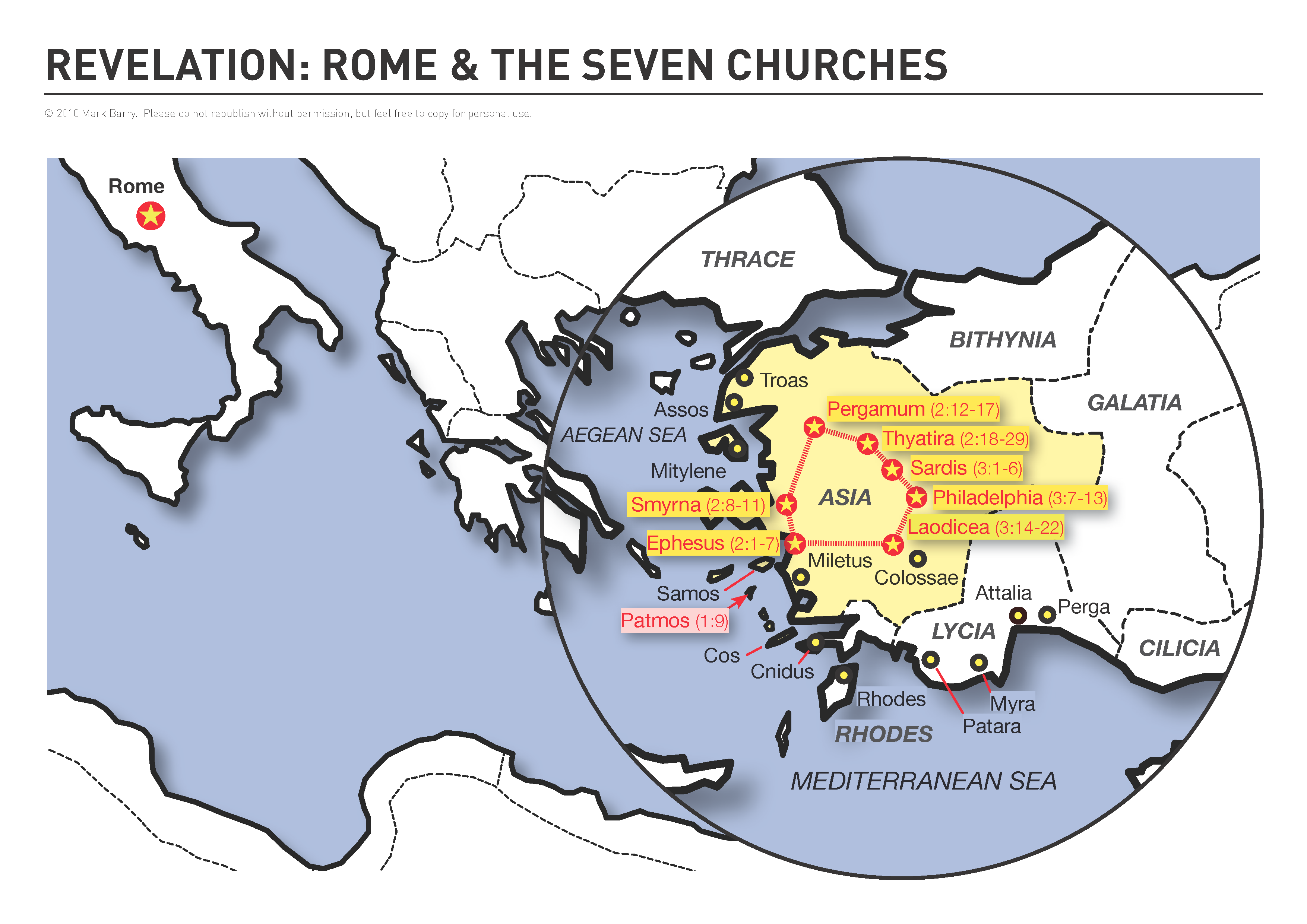 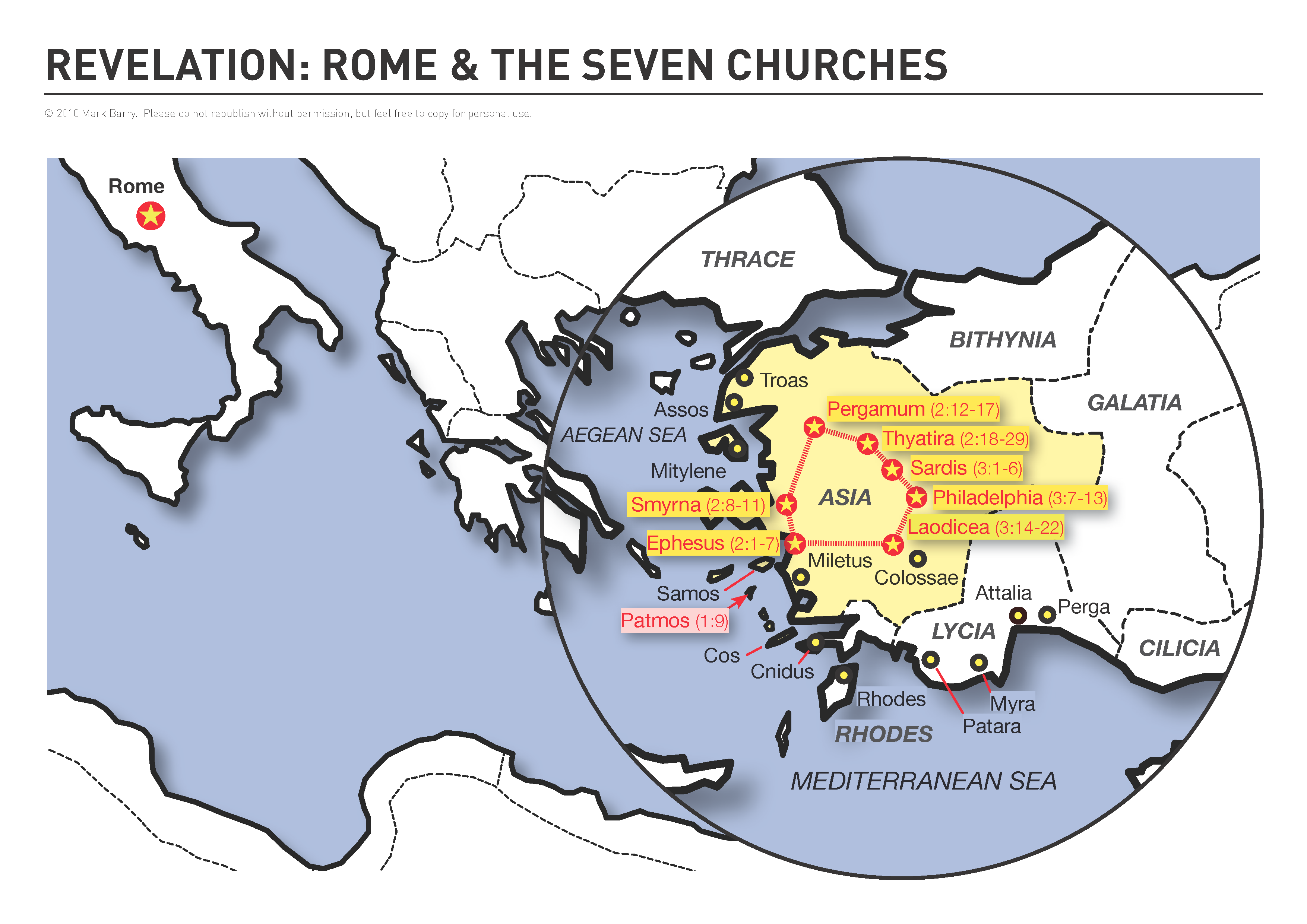 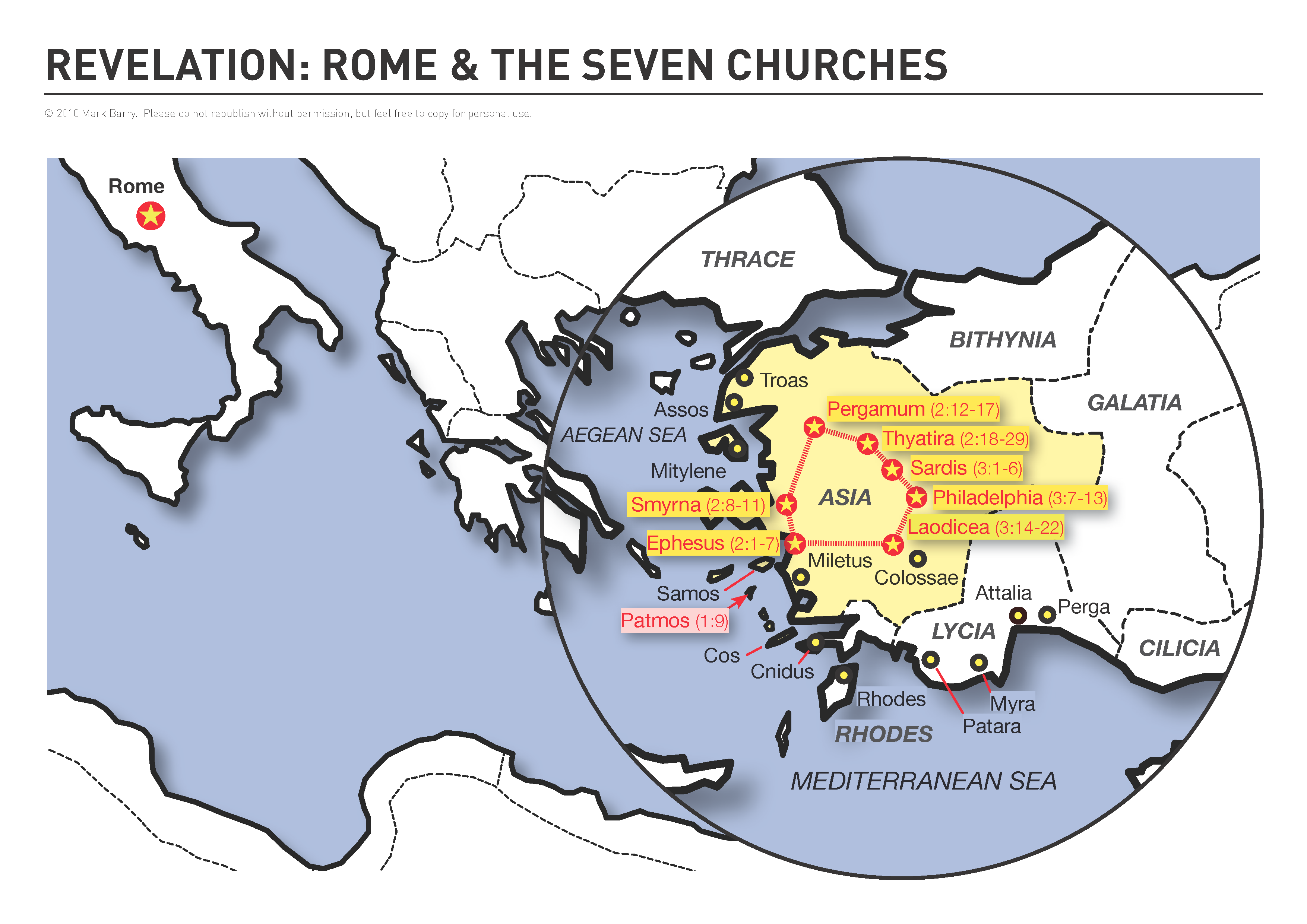 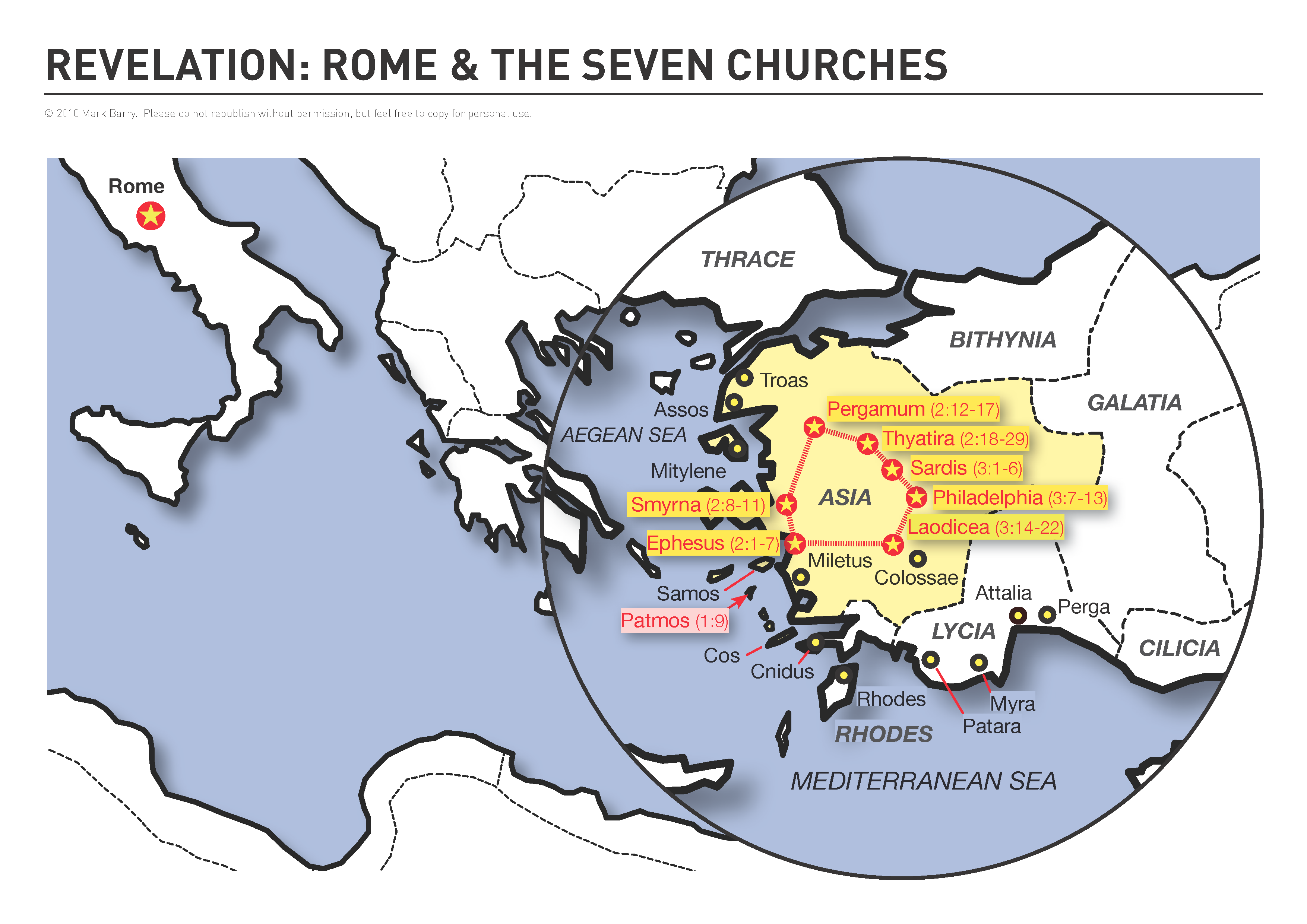 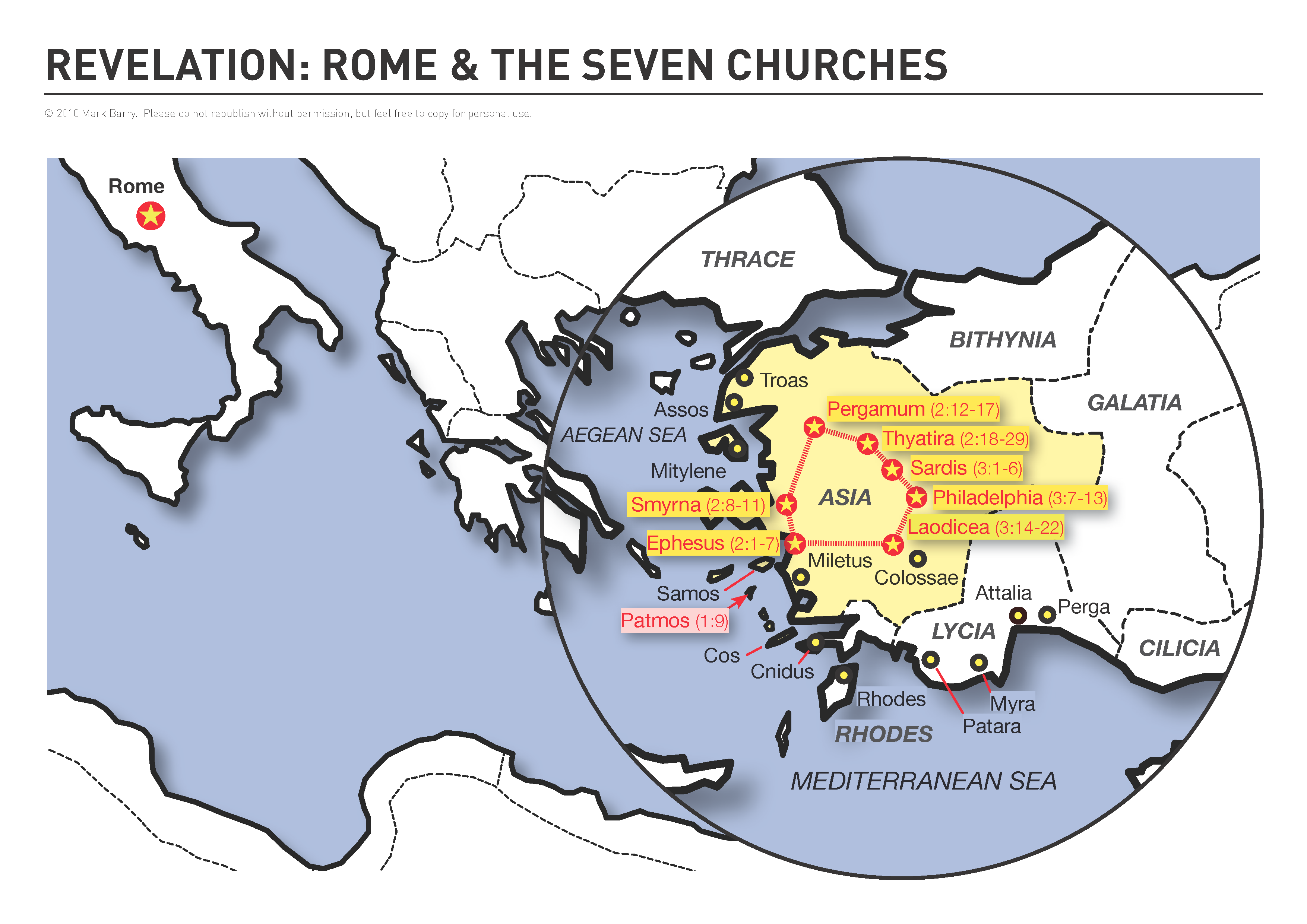 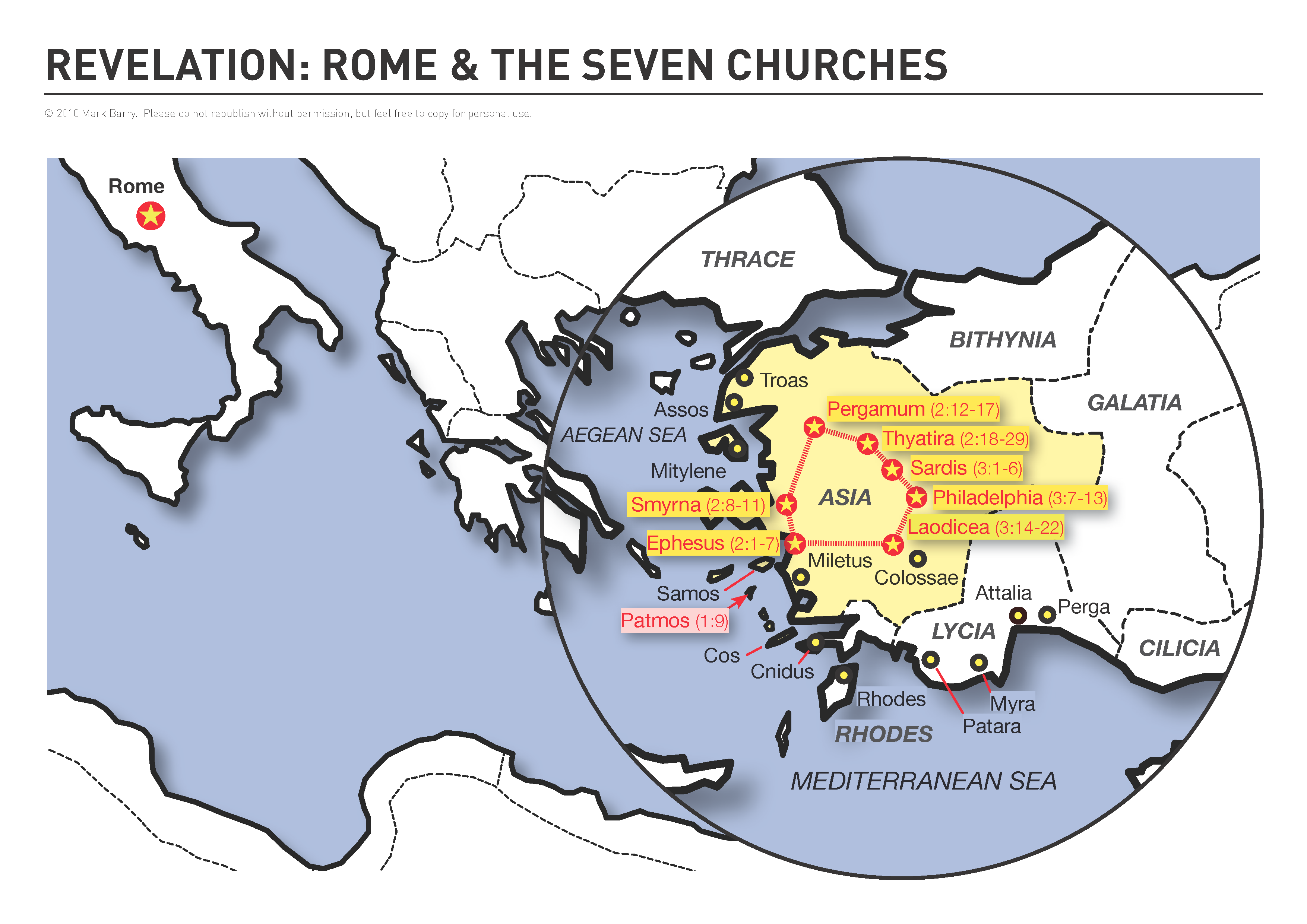 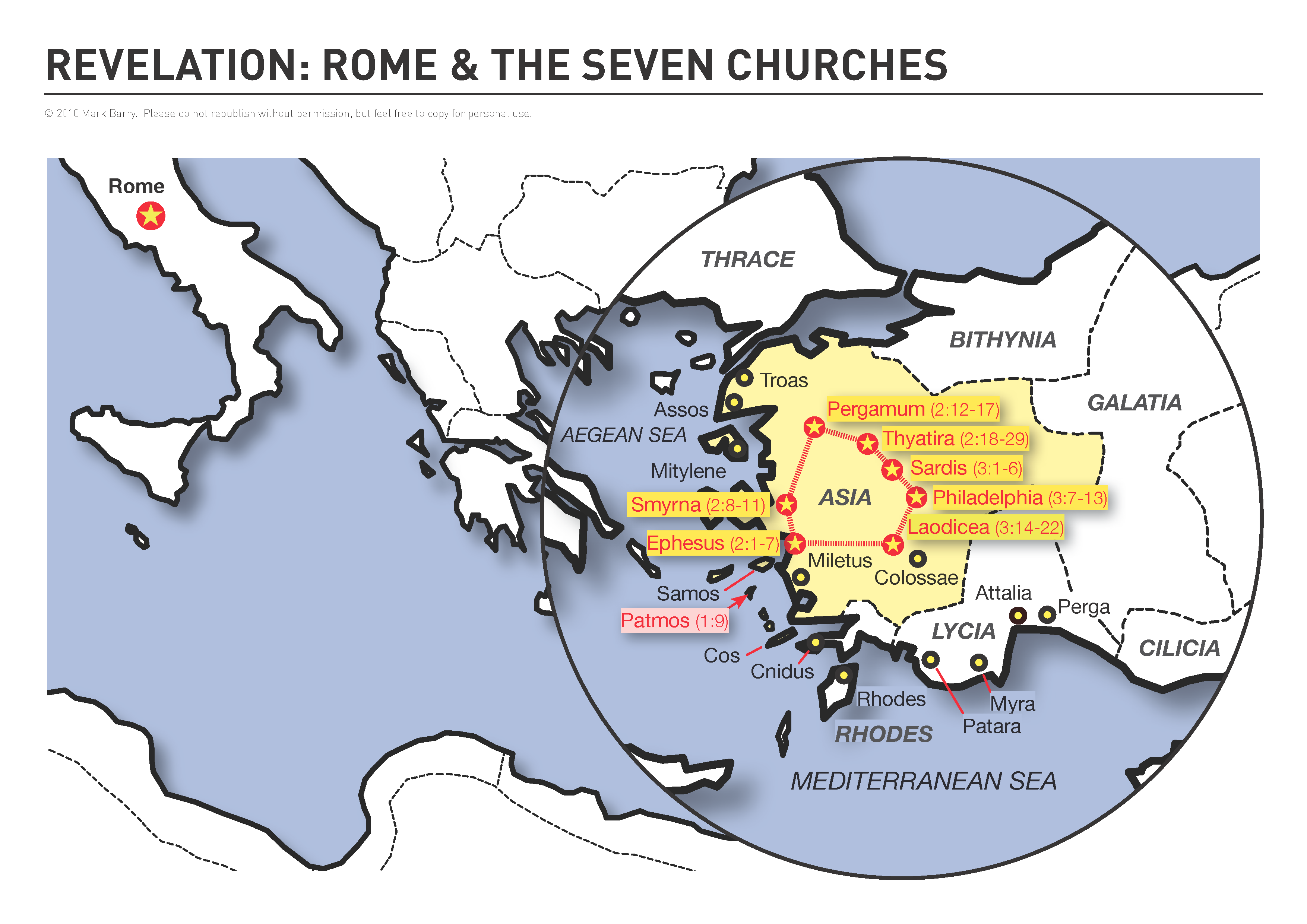 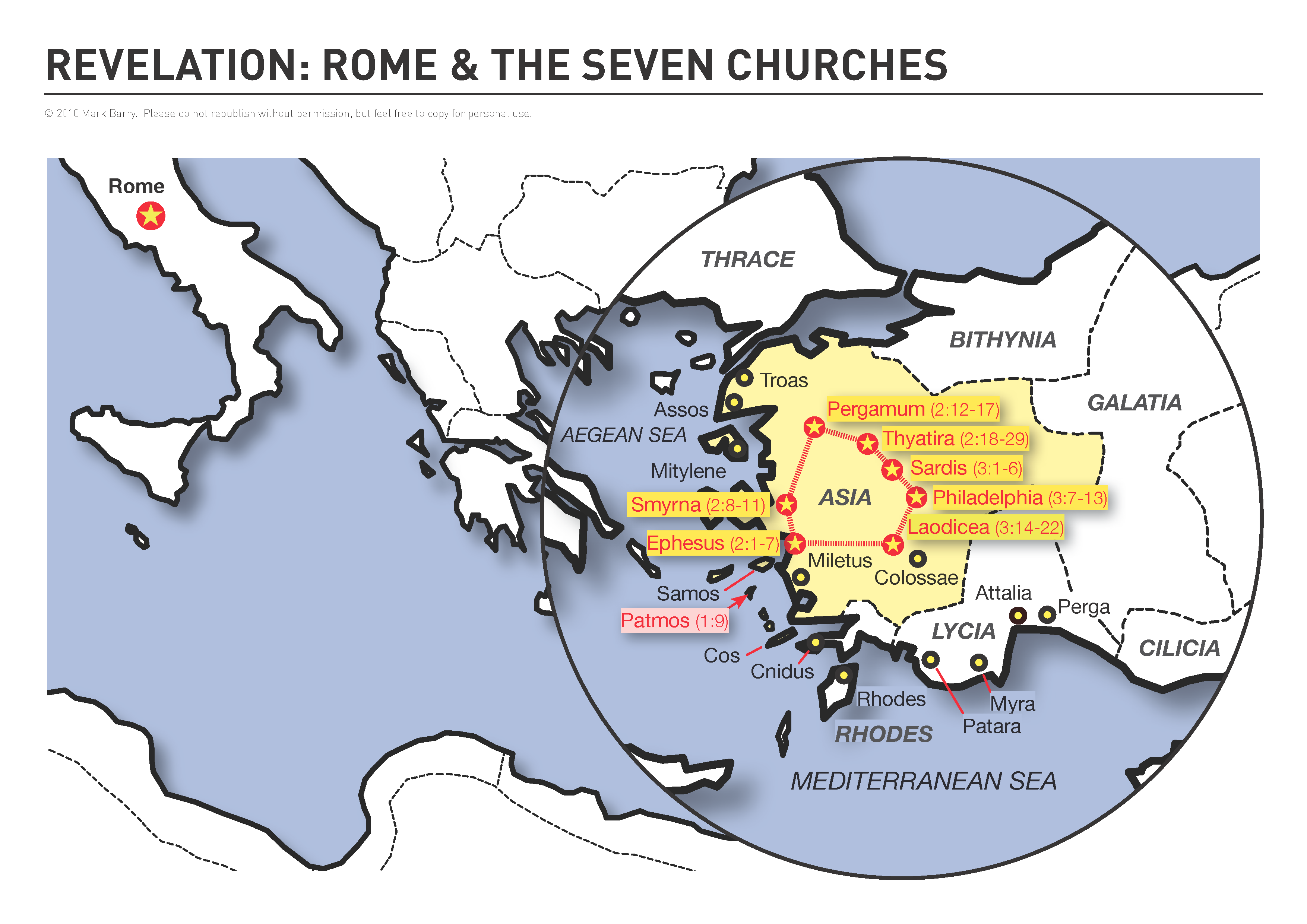 THE 7 CHURCHES OF ASIA:
Estranged Ephesus
Steadfast Smyrna
Permissive Pergamos
Tolerant Thyatira
Sleeping Sardis
Faithful Philadelphia
Lukewarm Laodicea
THE 7 CHURCHES OF ASIA:
Estranged Ephesus
Steadfast Smyrna
Permissive Pergamos
Tolerant Thyatira
Sleeping Sardis
Faithful Philadelphia
Lukewarm Laodicea
Ch. 2
THE 7 CHURCHES OF ASIA:
Estranged Ephesus
Steadfast Smyrna
Permissive Pergamos
Tolerant Thyatira
Sleeping Sardis
Faithful Philadelphia
Lukewarm Laodicea
Ch. 2
Ch. 3
WE LEARN FROM…
…Ephesus  We CAN fall from God’s Grace
EPHESUS: We CAN fall from Grace
Rev. 2:1-7
EPHESUS: We CAN fall from Grace
Rev. 2:1-7
Commended for: Works, Labor, & Patience
EPHESUS: We CAN fall from Grace
Rev. 2:1-7
Commended for: Works, Labor, & Patience
Warned for: Leaving “their first love”
EPHESUS: We CAN fall from Grace
Rev. 2:1-7
Commended for: Works, Labor, & Patience
Warned for: Leaving “their first love”
Gal. 5:4, Heb. 12:15, 2 Pet. 3:17
WE LEARN FROM…
…Ephesus  We CAN fall from God’s Grace
…Smyrna  We CAN face the “Second Death”
SMYRNA: We CAN face the “Second Death”
Rev. 2:8-11
SMYRNA: We CAN face the “Second Death”
Rev. 2:8-11
Commended for: Works, Tribulation, Poverty
SMYRNA: We CAN face the “Second Death”
Rev. 2:8-11
Commended for: Works, Tribulation, Poverty
Warning: “Be faithful until death…”
SMYRNA: We CAN face the “Second Death”
Rev. 2:8-11
Commended for: Works, Tribulation, Poverty
Warning: “Be faithful until death…”
Rev. 20:6, 21:8, 2 Pet. 3:7, 12
WE LEARN FROM…
…Ephesus  We CAN fall from God’s Grace
…Smyrna  We CAN face the “Second Death”
…Pergamos  We Can be affected by False Doctrine
PERGAMOS: We CAN be affected by False Doctrine
Rev. 2:12-17
PERGAMOS: We CAN be affected by False Doctrine
Rev. 2:12-17
Commended for: Works, Perseverance, Faith
PERGAMOS: We CAN be affected by False Doctrine
Rev. 2:12-17
Commended for: Works, Perseverance, Faith
Warned for: Permitting false doctrines
PERGAMOS: We CAN be affected by False Doctrine
Rev. 2:12-17
Commended for: Works, Perseverance, Faith
Warned for: Permitting false doctrines
2 John 9-10
WE LEARN FROM…
…Ephesus  We CAN fall from God’s Grace
…Smyrna  We CAN face the “Second Death”
…Pergamos  We Can be affected by False Doctrine
…Thyatira  We CAN run out of time to Repent
THYATIRA: We CAN run out of time to Repent
Rev. 2:18-29
THYATIRA: We CAN run out of time to Repent
Rev. 2:18-29
Commended for: “Works, love, service, faith, & patience” (v. 19)
THYATIRA: We CAN run out of time to Repent
Rev. 2:18-29
Commended for: “Works, love, service, faith, & patience” (v. 19)
Warned for: Tolerating Sin (v. 20)
THYATIRA: We CAN run out of time to Repent
Rev. 2:18-29
Commended for: “Works, love, service, faith, & patience” (v. 19)
Warned for: Tolerating Sin (v. 20)
2 Pet. 3:9, Acts 17:30
WE LEARN FROM…
…Ephesus  We CAN fall from God’s Grace
…Smyrna  We CAN face the “Second Death”
…Pergamos  We Can be affected by False Doctrine
…Thyatira  We CAN run out of time to Repent
Have you fallen from God’s grace?
Songs of
Praise to God
ClosingPRAYER
Songs of
Praise to God
JOIN US
WEDNESDAY@ 6:30 pm
HOPE TO SEE YOU THERE!